Perioperative Nursing Care
Perioperative Nursing Care
Perioperative refers to the management and treatment of the client during the three phases of surgery:
Preoperative Phase
Intraoperative Phase
Postoperative Phase
Preoperative Phase: The period of time from when decision for surgical intervention is made to when the patient is transferred to the operating room table.

Intraoperative Phase: Period of time from when the patient is transferred to the operating room table to when he or she is admitted to the post anesthesia care unit.

Postoperative Phase: Period of time that begins with the admission of the patient to the post anesthesia care unit and ends after follow-up evaluation in the clinical setting or home.
Surgery
An ancient medical specialty that uses operative manual and instrumental techniques on a patient to investigate and/or treat a pathological condition such as disease or injury, or to help improve bodily function or appearance.
Types of surgery
(Based on timing): Elective surgery is done to correct a non-life-threatening condition, and is carried out at the patient's request, subject to the surgeon's and the surgical facility's availability. Emergency surgery is surgery which must be done promptly to save life, limb, or functional capacity. A semi-elective surgery is one that must be done to avoid permanent disability or death, but can be postponed for a short time.

(Based on purpose): Exploratory surgery is performed to aid or confirm a diagnosis. Therapeutic surgery treats a previously diagnosed condition.
(By type of procedure): Amputation involves cutting off a body part, usually a limb or digit; castration is also an example. Replantation involves reattaching a severed body part. Reconstructive surgery involves reconstruction of an injured, mutilated, or deformed part of the body. Cosmetic surgery is done to improve the appearance of an otherwise normal structure. Excision is the cutting out or removal of an organ, tissue, or other body part from the patient. Transplant surgery is the replacement of an organ or body part by insertion of another from different human (or animal) into the patient. Removing an organ or body part from a live human or animal for use in transplant is also a type of surgery.
By body part: When surgery is performed on one organ system or structure, it may be classed by the organ, organ system or tissue involved. Examples include cardiac surgery (performed on the heart), gastrointestinal surgery (performed within the digestive tract and its accessory organs), and orthopedic surgery (performed on bones and/or muscles).
By degree of invasiveness: Minimally invasive surgery involves smaller outer incision(s) to insert miniaturized instruments within a body cavity or structure, as in laparoscopic surgery or angioplasty. By contrast, an open surgical procedure or laparotomy requires a large incision to access the area of interest.
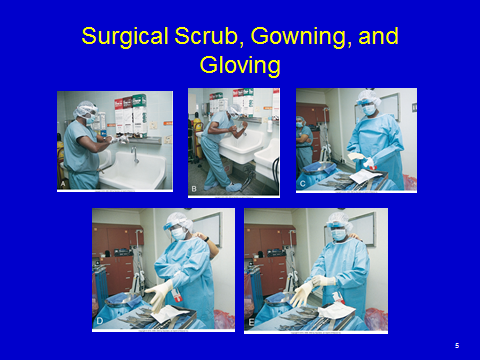 Surgical Scrub, Gowning, and Gloving
Surgical team
Surgeon and surgical assistant(s)
Anesthesia provider
Surgical assistant
Scrub nurse 
Theatre technician
Circulating nurse
Surgical Positions
Anesthesia
Complete or partial loss of sensation
Types of anesthesia include, 
local anesthesia - induce the absence of sensation in a specific area.Eg; Dental procedures
regional anesthesia - affecting only a large part of the body. E.g.; limb or the lower half of the body. (Spinal and Epidural)
general anesthesia - medically induced coma and loss of protective reflexes resulting from the administration of one or more general anaesthetic agents. E.g; 
 Topical (surface) Anesthesia - applied directly to the skin and mucous membranes, open skin surfaces, wounds, and burns.
Nursing Care for Client Who is Receiving Anesthesia
Check for allergies
Abnormal Lab. Results
Extreme apprehension post induction
Keep client flat until worn off
Monitor urine output
Observe sign of resp. distress
Watch for sign of circulatory depression
Careful use of neuromuscular blockers
Keep Narcan or naloxone at an easy access
Watch skin irritation with use of topical ansthetics
Anticipate need for pain medication early after recovery from anesthesia
Perioperative Management of Care
Surgeon responsibilities
Determine the need for the surgical intervention.
Determine the surgical setting in collaboration with the client.
Order diagnostic tests.
Obtain client’s (Informed) consent for the surgical procedure.
Teach the client about the outcomes and risks of the procedure.
Explain and document evidence that the client understands the nature of the surgical procedure, the risk factors, and expected outcomes of the surgery.
Anesthesia provider responsibilities

Obtain informed consent for anesthesia.
Perform a preanesthesia evaluation that includes a thorough history.
Select anesthetic agents.
Teach the client regarding the anesthetic medications, their side effects, and risk factors.
Perform intubation (the insertion of an endotracheal tube into the bronchus through the nose or mouth to ensure an airway) and extubation (the removal of an endotracheal tube).
Nurse responsibilities

Schedule the diagnostic tests.
Verify that all the necessary documents are on the client’s medical record.
Report abnormal diagnostic results to the surgeon.
Prepare and teach the client.
Preoperative Phase
Begins with decision to proceed with surgical intervention
Baseline evaluation
Preparatory education
Assessment
Nursing history
Medical history
Medications
Allergies
Age-related considerations
Social and cultural considerations
Spiritual considerations
Psychosocial status
Physical assessment
General survey
Head and neck
Upper extremities
Anterior and posterior chest and abdomen
Lower extremities
Nursing diagnosis
Common nursing diagnoses for the preoperative client are Deficient Knowledge related to surgery, and Anxiety and Fear.

Outcome identification and planning
The overall goal is to protect the client from injury related to anesthesia and surgery. 
Discharge planning considerations include
Psychosocial and spiritual support systems and community resources
Financial aspects of the illness
Degree of illness or disability
Rehabilitation
Preventive care
Client teaching needs
Implementation
Surgical consent form
Preoperative checklist
Client teaching about interventions to prevent postoperative complications
Postoperative exercises
Incentive spirometer
Antiembolism stockings
Transcutaneous electrical nerve stimulation
Physical preparation
Skin preparation
Nutrition
Gastrointestinal preparation
Nasogastric tube
Bowel preparation
Urinary elimination
Safety precautions
Medications
Evaluation
Preoperative evaluation focuses on the client’s ability to verbalize and demonstrate the exercises.
The evaluation of a client’s preoperative preparation for surgery should include understanding of the procedure, verbalization and return demonstration of postoperative exercises, and postoperative expectations resulting from the surgery.
Documentation of preoperative activities must be entered in the client’s record.
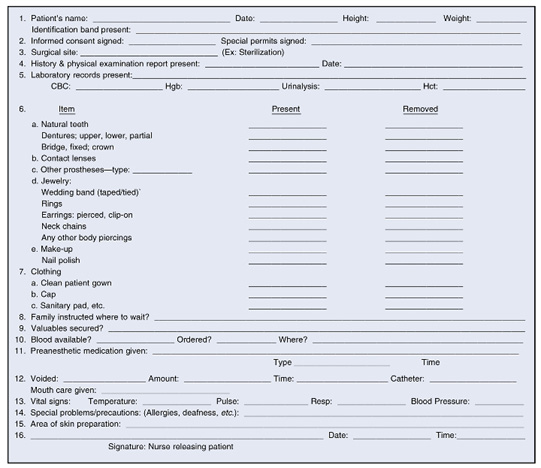 Intraoperative Phase
Begins when patient is transferred to operating room table
Provide for patient safety
Maintain aseptic environment
Provide surgeon with supplies and instruments
Documentation
Intraoperative Phase
Surgical environment
Unrestricted zone
Can enter in street clothes
Receiving desk, locker rooms
Semi restricted zone
Surgical attire required
Hallways, storage areas
Restricted zone
Controlled and germ-free
Scrub attire required
OR and rooms where sterile instruments are prepared
Occupational hazards
There is a risk of exposure to harmful pathogens.
Latex allergies, needlesticks, eye splashes, back injuries, and indoor pollution are of particular concern.
Precautions should be in place that are in compliance to particular authority.
Assessment
Check the client’s identification band and confirm the surgical site.
Check for client alterations that can affect positioning during the procedure.
Make sure the OR bed is prepared to receive the client and that accessories are available for a specific position.
Nursing diagnosis
Common intraoperative nursing diagnoses promote client comfort, safety, and support during the surgical procedure.
Risk for perioperative positioning injury, Risk for injury, Risk for infection, Hypothermia.
Outcome identification and planning
Specific nursing care is planned to encompass the surgeon’s specifications for positioning and to alleviate or prevent any individual client problem.
Determine the appropriate mode of client transfer, equipment and positioning aids, as well as the need for ancillary personnel to accomplish positioning .
Interventions
Surgical asepsis
Skin preparation
Positioning and draping
Electrical hazards
Heat loss
Monitoring physiological functioning
Evaluation
Before the client is transferred to the recovery room, the OR nurse evaluates and documents achievement of client outcomes.
The nurse documents the specific data on the OR record.
Postoperative Phase
Admission to PACU
Maintain airway
Monitor vital signs
Assess effects of anesthesia
Assess for complications of surgery
Provide comfort and pain relief
Ends with follow-up evaluation in clinical setting or home
The primary goal of nursing care during the immediate postoperative phase is to maintain the
 “A-B-Cs”: airway, breathing, and circulation.

Ongoing care is directed toward restoring the client to the preoperative health status.
Assessment

Following the initial assessment of the client’s respiratory status, the nurse performs a total assessment
Airway and respiratory status
Circulatory status
Neurologic status
Fluid and metabolic status
Level of discomfort or pain
Wound management
Nursing diagnoses
Ineffective airway clearance
Ineffective breathing pattern
Ineffective tissue perfusion
Deficient fluid volume 
Imbalanced nutrition: less than body requirements
Depending on the individual client’s needs, other nursing diagnoses can be included in the plan of care
Outcome identification and planning
Care planning is done in two parts - immediate care rendered in the PACU area and ongoing post-PACU care.
Care is prioritized according to the type of anesthesia and surgical interventions. 
After discharge, the nurse ensures that the client is knowledgeable about home care.
For clients who are hospitalized postoperatively, the nursing care plan encompasses both inpatient and discharge needs .
Interventions

Maintaining respiratory status
Maintaining circulatory status
Maintaining neurologic status
Maintaining fluid and metabolic status
Managing pain
Discharge from the PACU
Specific client outcomes include
The client is conscious, oriented, and can move all extremities.
The client demonstrates full return of reflexes.
The client can clear the airway and cough effectively.
Vital signs have been stable or within baseline ranges for 30 minutes.
Intake and urinary output are adequate to maintain the circulating blood volume.
The client is afebrile or a febrile condition has been treated accordingly.
Dressings are dry or have only minimal drainage.
Ongoing postoperative care
Ineffective airway clearance
Ineffective tissue perfusion
Deficient fluid volume 
Imbalanced nutrition
Urinary retention
Pain
Risk for infection
Evaluation
Based on client-specific postoperative nursing diagnoses and achievement of outcomes
The time frame for achieving the outcomes can vary with the client’s health status, surgical procedure, and other factors such as age.
Preoperative Nursing Management:
Patient Education:
* Teaching deep breathing and coughing exercises.
* Encouraging mobility and active body movement.
    e.g. Turning(change position),foot and leg exercise.
* Explaining pain management. 
* Teaching cognitive coping strategies.
Preoperative Nursing Management:
Managing nutrition and fluids.

               − The major purpose of withholding food and
 fluid before surgery is to prevent aspiration.

− A fasting period of 8hours or more is recommended.

Preparing the bowel for surgery. 

             − Enema is not commonly ordered, unless the
 patient is  undergoing abdomen or pelvic surgery. 
e.g. (cleansing enema, laxative).

Preparing the skin.

             −The goal of preoperative skin preparation is to
 decrease bacteria without injuring the skin. (Shaving according to the site of surgery)
Preoperative Nursing Management:
Immediate preoperative nursing intervention:
         * Administering preanesthetic medication.
         * Maintaining the preoperative record.
    e.g. Final checklist, consent form, identification.
Potential Intraoperative complication:
Nausea and vomiting
Anaphylaxis  
Hypoxia and other respiratory complication
Hypothermia
Nursing management in the post anesthesia care unit:
I-Assessing the patient:
    Frequent assessment of the patient oxygen saturation, pulse volume and regularity, depth and nature of respiration, skin color ,depth of consciousness.
II- Maintaining a patent airway:
     − The primary objectives are to maintain pulmonary ventilation and prevent hypoxia and hypercapenia.
     − The nurse applies oxygen, and assesses respiratory rate and  depth, oxygen saturation.
Nursing management in the post anesthesia care unit:
III- Maintaining cardiovascular stability:
      − The nurse assesses the patient’s mental status, vital signs,  cardiac rhythm, skin temperature, color and urine output.
      − Central venous pressure, arterial lines and pulmonary artery pressure.
      − The primary cardiovascular complications include hypotension, shock, hemorrhage, hypertension and dysarrythmias.
Nursing management in the post anesthesia care unit:
VII- Assessing and managing voluntary voiding:
       − Urine retention after surgery can occur for a verity of reasons.
    Opioids and anesthesia interfere with the perception of bladder fullness.
       - Abdominal, pelvic ,hip may increase the likelihood of retention secondary to pain.
 VIII- Encourage activity:
          − Most surgical patients are encouraged to be out of bed as soon     	as possible. Early ambulation reduces the incidence of post 
             operative complication as, atelectasis, pneumonia, 
             gastrointestinal discomfort and circulatory problem.
Post Operative Complication:
1- Shock: 
  Is the response of the body to a decrease in the circulating volume of blood, tissue perfusion impaired, cellular hypoxia and death.
    2- Hemorrhage:
         Is the escape of blood from a blood vessel.
    3- Deep vein thrombosis. (DVT).
        Occur in pelvic vein or in lower extremities, and it’s common 
        after hip surgery.
Post Operative Complication:
4- Pulmonary embolism.
      It’s the obstruction of one or more pulmonary arterioles by an embolus originating some where in the venous system or in the right side of heart.
    5- Urinary Retention.
    6- Intestinal obstruction.
    Result in partial or complete impairment to the forward flow of intestinal content.